Uludağ Üniversitesi Kalite Kurulu 17.06.2016
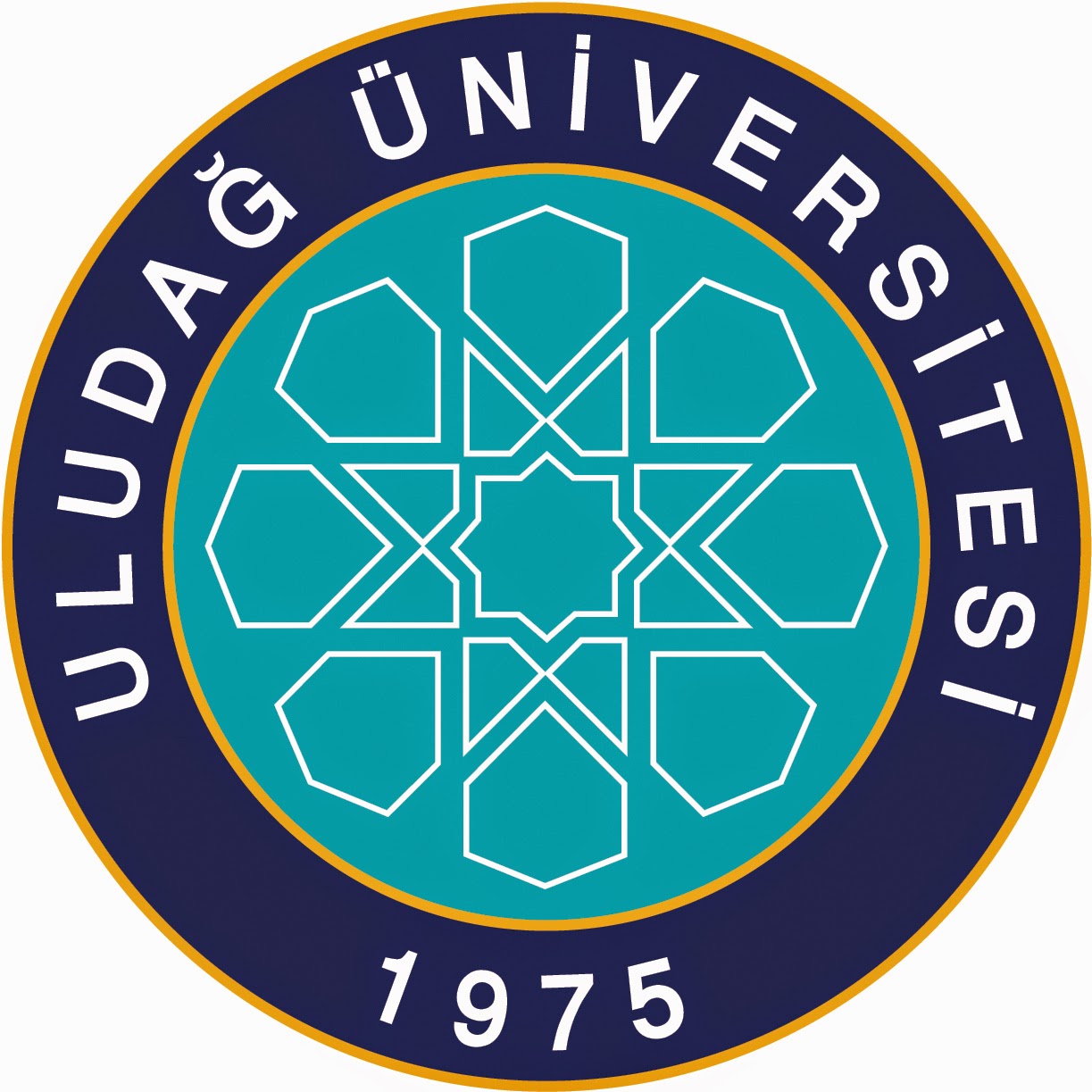 Uludağ Üniversitesi Kalite Kurulu 17.06.2016
Yeni Kurul ve Süreçlerimiz
Stratejik Araştırma Geliştirme Merkezi/Birimi
Görev: Yerel / Bölgesel ve Ulusal kalkınma için gerekli araştırma konularının tespiti
Kurul: Tüm paydaşlardan oluşmalıdır.
Dış kaynaklı çalışmalar yapan akademisyen temsilcileri
TÜBİTAK
BTSO
BEBKA
KUSİ
İşveren temsilcileri
Mezun temsilcileri
Çalışma şekli:
Yılda en az 2 düzenli toplantı
Toplantılarda öne çıkan konularda alt çalışma gruplarının oluşturulması (konu ile ilgili akademisyen ve işverenler ile birlikte)
Stratejik başlık olarak belirlenen konuların takibini sağlamak için Kriter Belirleme Komisyonuna konuyu sevk etmek.
Uludağ Üniversitesi Kalite Kurulu 17.06.2016
Yeni Kurul ve Süreçlerimiz
Kriter Belirleme Komisyonu
Görev: Stratejik Araştırma ve Geliştirme Komisyonundan ya da Akademik birimlerden gelen kriter önerilerini değerlendirmek.
Çalışma şekli:
Yılda en az 4 düzenli toplantı
Stratejik hedefleri ölçülebilir kriterlere indirgemek.
Gerekli durumlarda talep gelen birimden revizyon ya da ek açıklama istemek
Kriterlerin toplumsal fayda ve kalkınma hedeflerini sağladığını takip etmek gerektiğinde kriteri kaldırmak için ilgili birime uyarı göndermek (kriter hangi birim tarafından önerildi ise).
Kriterlerin stratejik hedeflere ulaşmasındaki önemini belirlemek.
Uludağ Üniversitesi Kalite Kurulu 17.06.2016
Yeni Kurul ve Süreçlerimiz
Kriter Takip Süreci
Görev: Kriter belirleme komisyonu tarafından tespit edilen kriterlerin takibini ve dokümantasyonunu sağlamak ve kontrol etmek.
Çalışma şekli:
Takip edilen kriterler ile ilgili dokümantasyonu kontrol
6 aylık raporlar hazırlamak
Her kriter/akademik birim bazında trend analizi yapmak.
Beklenmedik sapmalar oluştuğunda ilgili birimi bilgilendirmek 
Tespit edilen sorunları ve bu sorunlar ile ilgili açıklama ve düzeltme faaliyetlerini 6 aylık raporda dokümante etmek
Çıktı ve kriter arasında istatistiki anlamlılık analizleri yapmak ve etkisiz kriterleri ilgili birimlere bildirmek
Uludağ Üniversitesi Kalite Kurulu 17.06.2016
Yeni Kurul ve Süreçlerimiz
Ödüllendirme Sistemi
İlgili komisyonlar tarafından belirlenen kriterler sonucunda en başarılı 3 akademik birime ödül vermek
Çalışma şekli:
Ödüller daha sonradan belirlenecektir.
Ödüller özellikle genç akademisyen ya da akademisyen adaylarını motive edecek şekilde olmalı
Uludağ Üniversitesi Kalite Kurulu 17.06.2016
Yeni Kurul ve Süreçlerimiz
Üst Yönetim Karar alma mekanizmalarına etki:
Birimlerin tüm talepleri stratejik hedefler ve kriterler bazında değerlendirilecek ve strateji ile uyumlu talepler önceliklendirilecektir.
Akademik kadro talebi
Yatırım talepleri (derslik, lab.)
Araştırma Bütçesi
Yeni ders önerileri
Tez önerileri
Uludağ Üniversitesi Kalite Kurulu 17.06.2016
Yeni Kurul ve Süreçlerimiz
Paydaşlarla iletişim
Görev: Tüm kalite çalışmalarında mezun ve işverenler başta olmak üzere tüm paydaşlar ile etkileşimi arttırmak.
Çalışma şekli:
Kariyer Merkezini daha aktif hale getirmek